МБДОУ д/сад Ёлочка 
Группа №4
Воспитатели:
 Полякова С Ю 
Решетникова Е А
Развивающие игры с песком, или как провести время.
«Самая лучшая игрушка для детей- кучка песка»  
К.Д. Ушинский
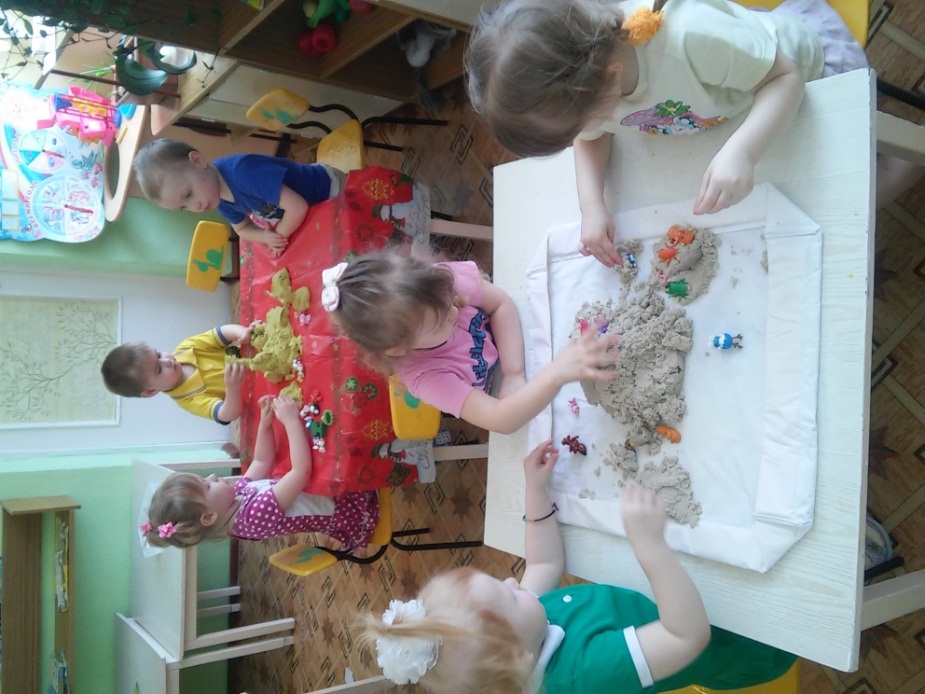 Кинетический пластичный песок.
Тянется
Воздушный
Не засыхает
Хорошо лепится
Приятный на ощупь.
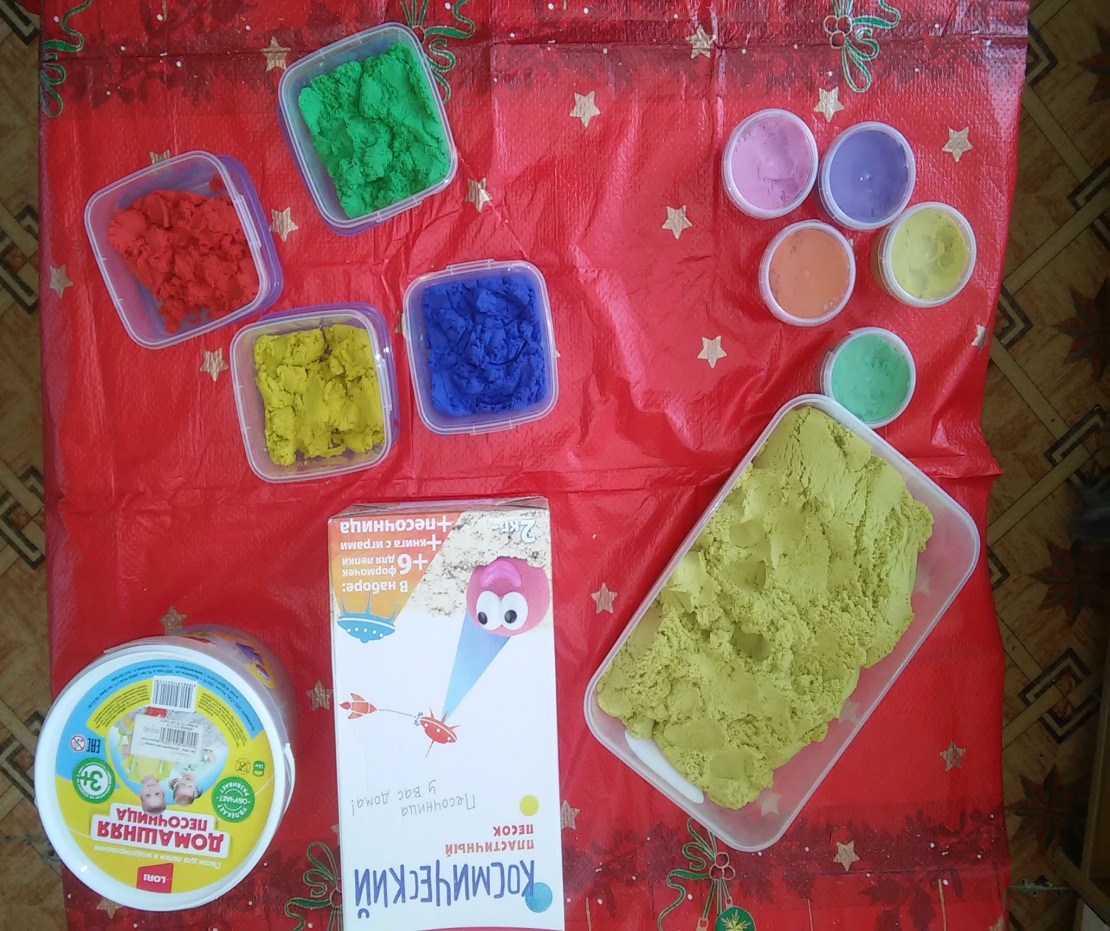 На что положительно влияет игра с пластичным песком.
Развитие мелкой моторики и суставов
Массаж и укрепление мышц кисти
Развитие мышц рук. 
Развитие фантазии и творческого потенциала
Развитие познавательной активности.
Снятие напряжения и  стресса
Снятие синдрома гиперреактивности.
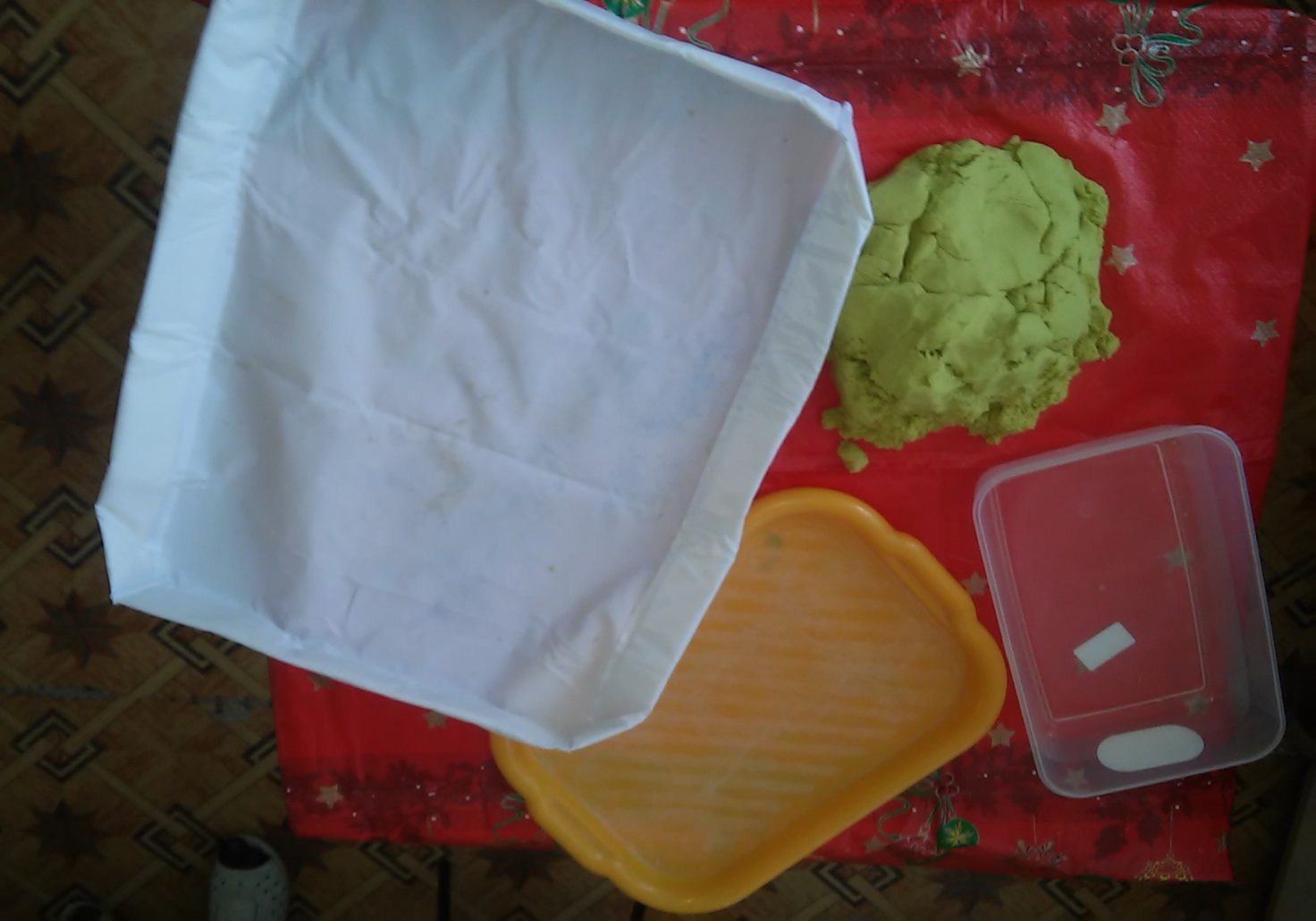 Что можно приспособить для игр с  песком
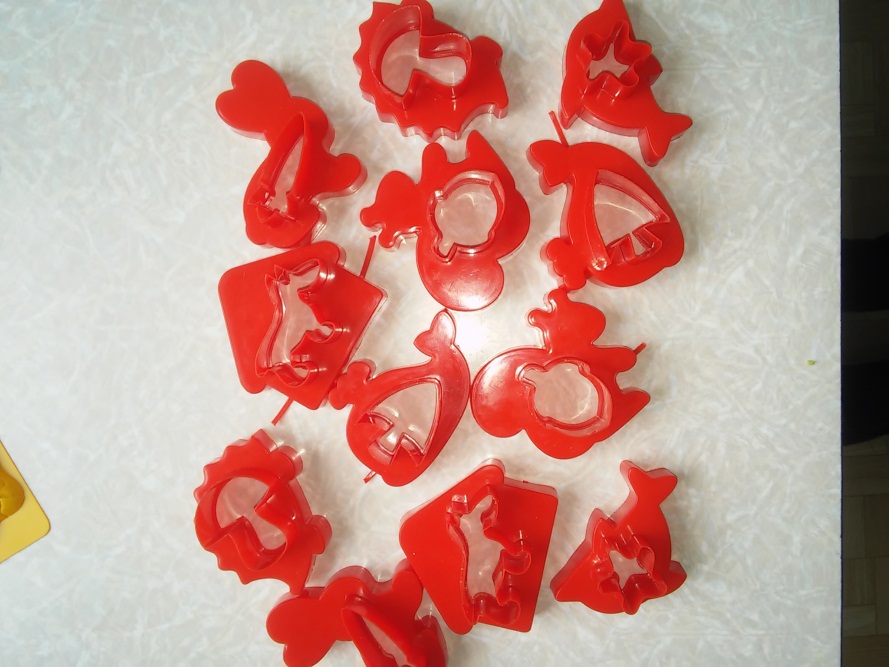 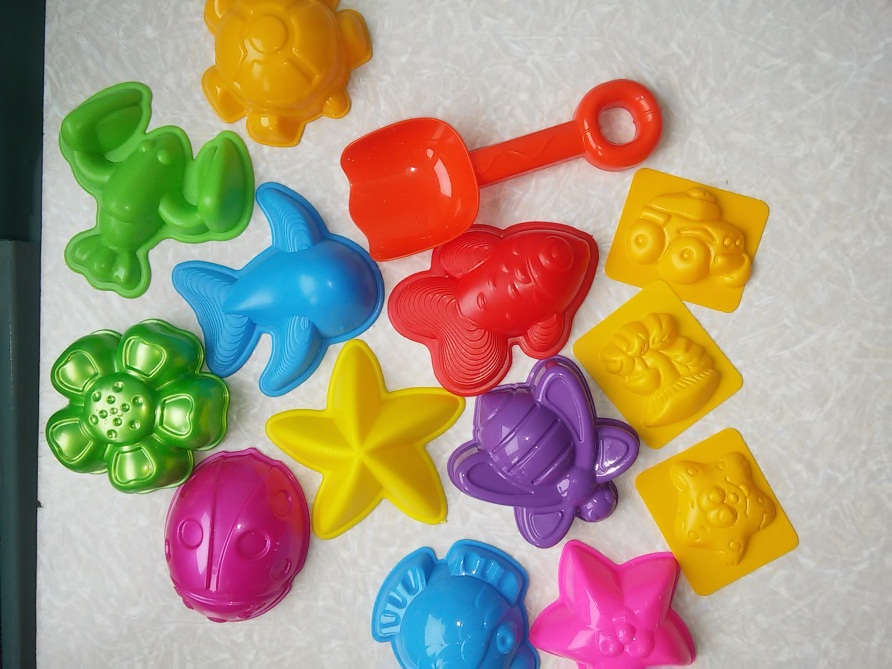 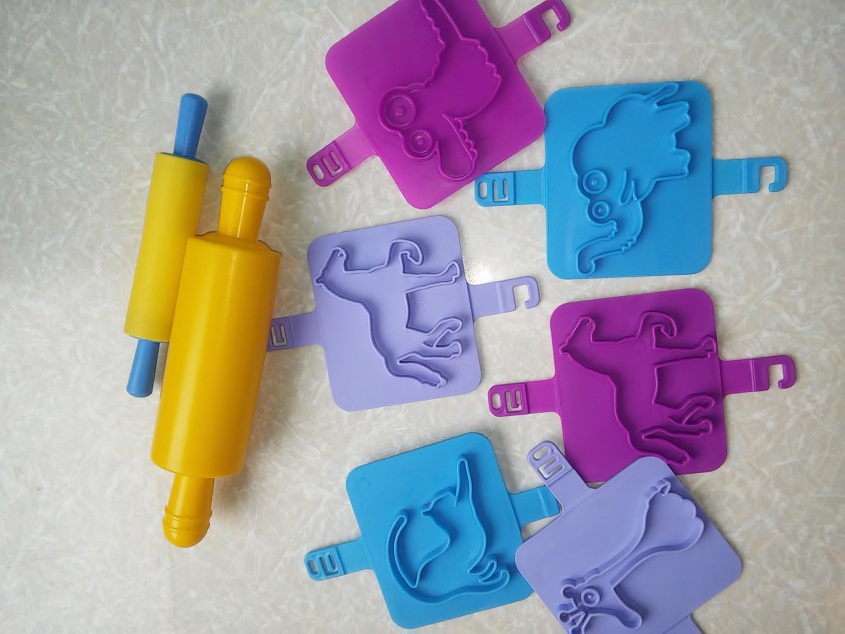 Формочки для игр
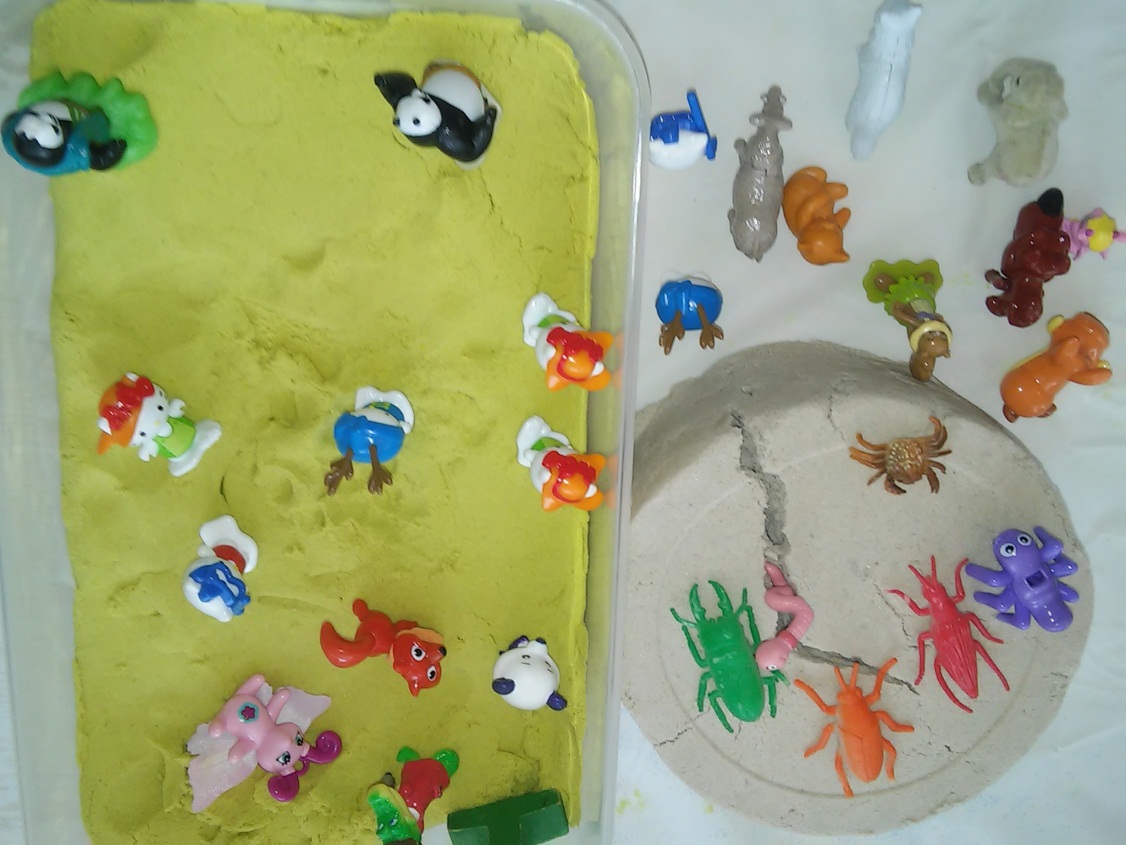 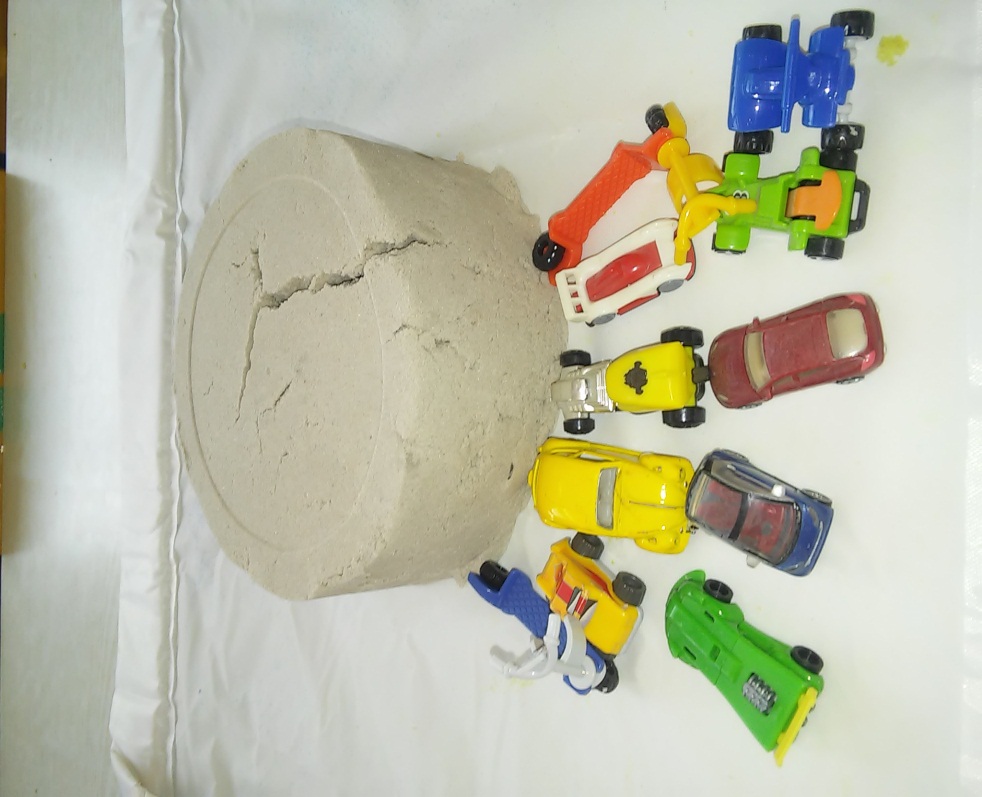 игрушки для сюжетных игр
Упражнения и игры с кинетическим песком
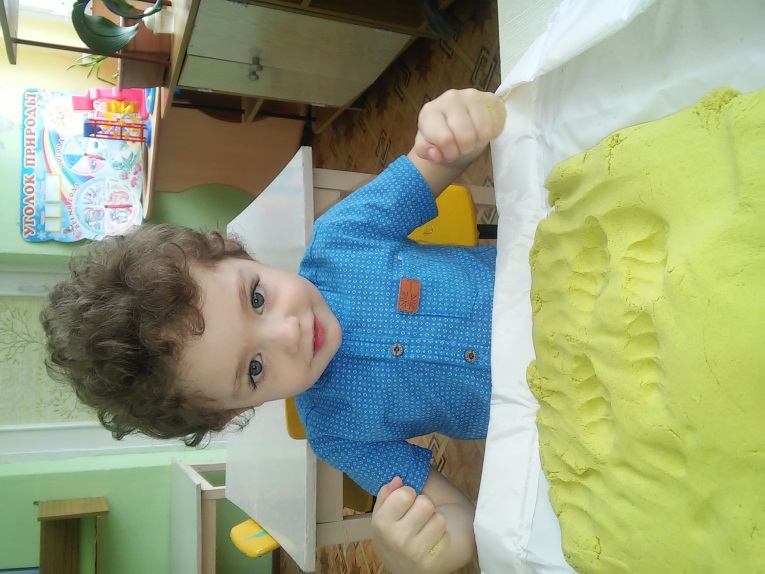 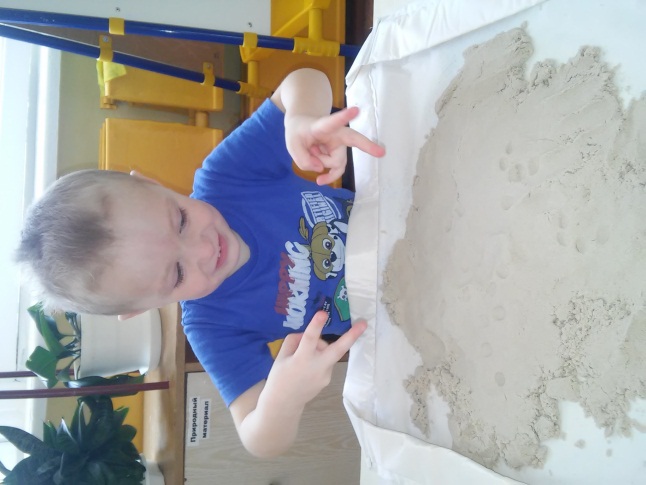 «Бегут жучки- паучки»
«Ползут змейки»
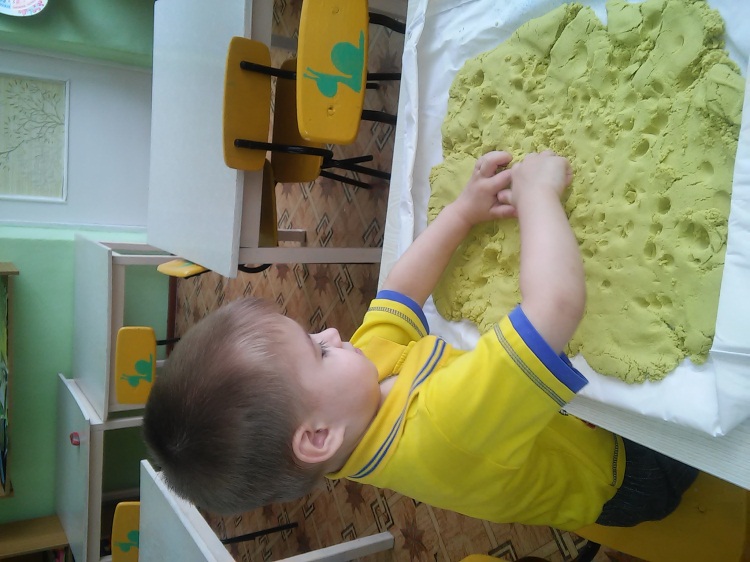 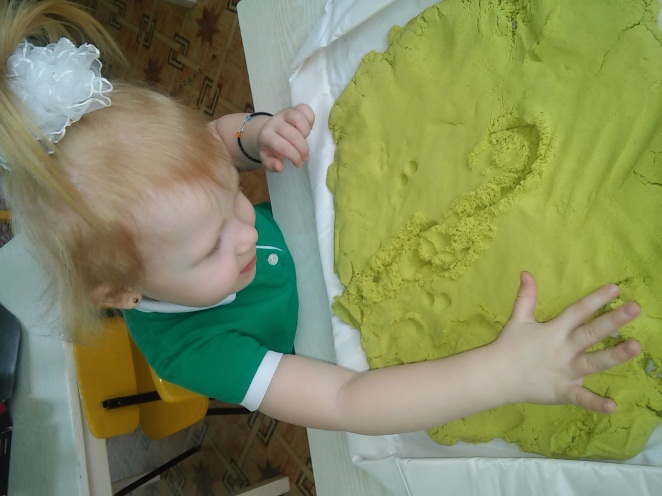 «Идут медвежата»
«Необыкновенные следы»
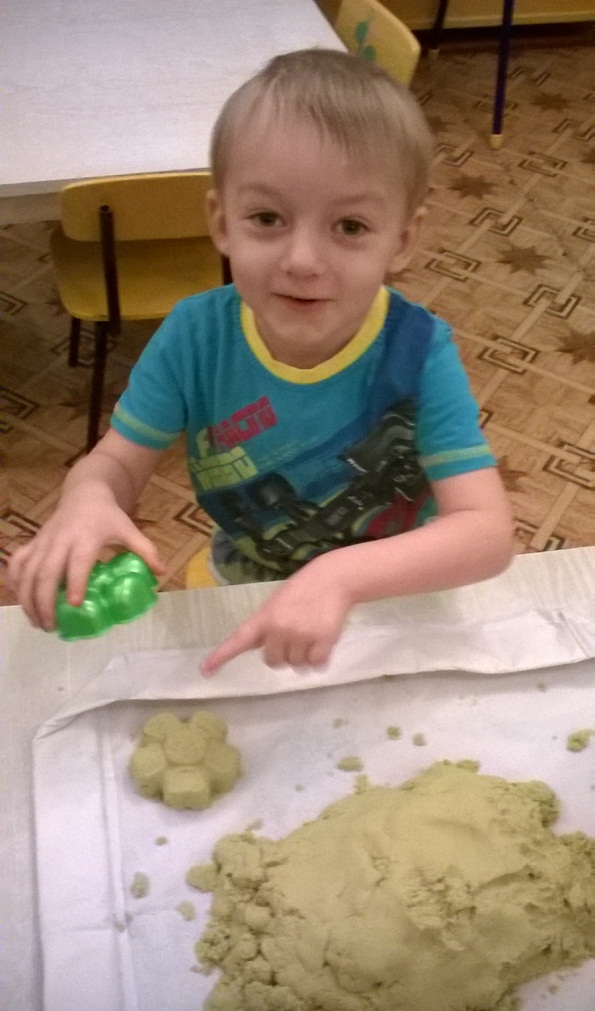 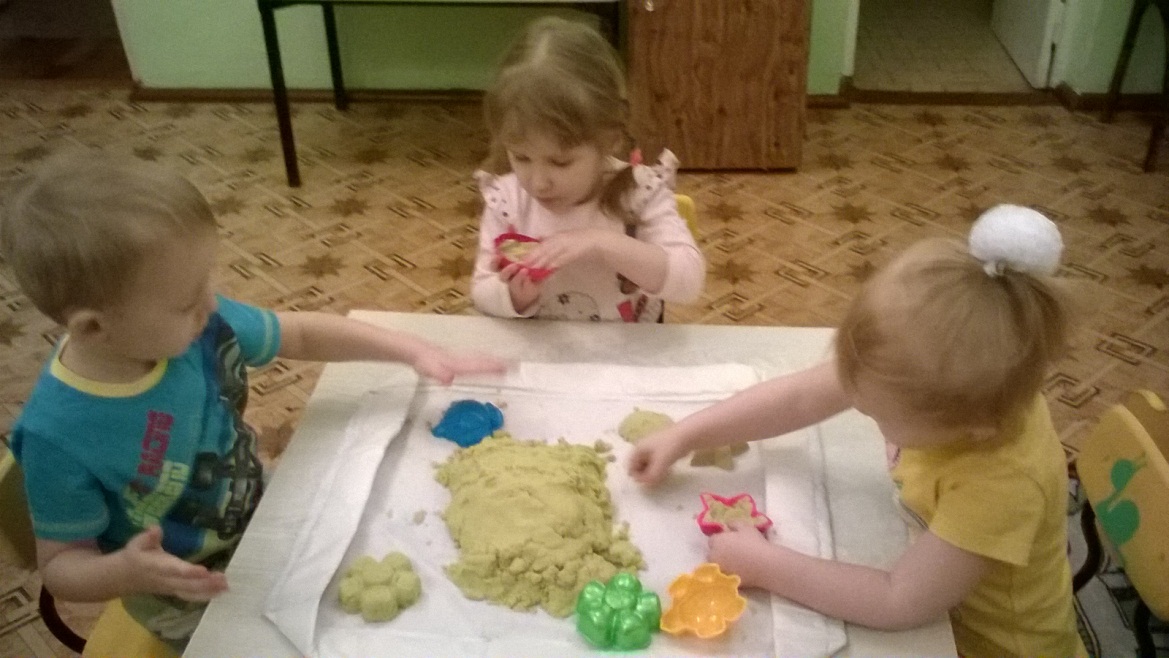 Готовим печенья и кексы
Игра  Лепим из кинетического песка.
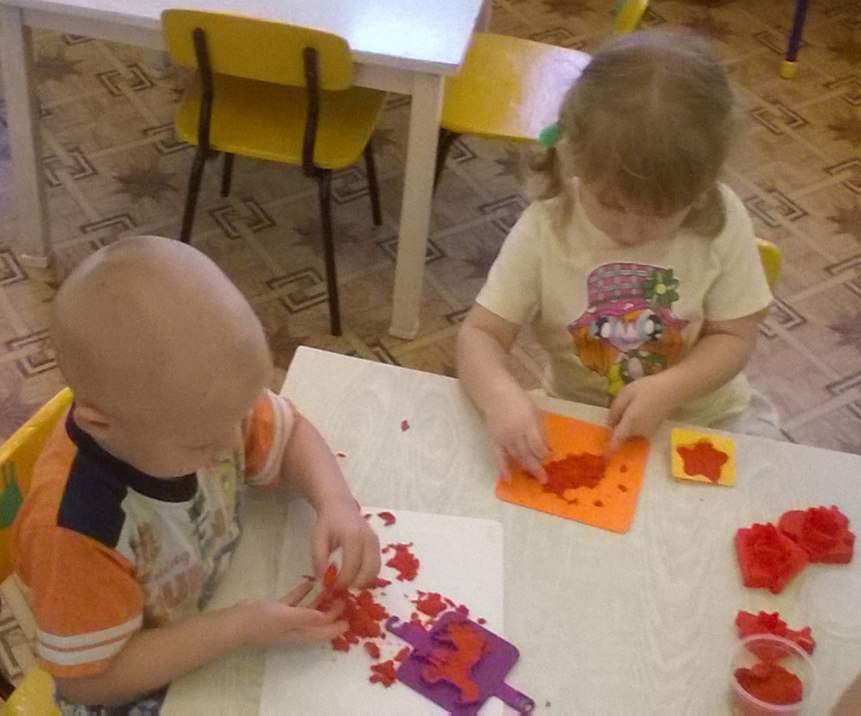 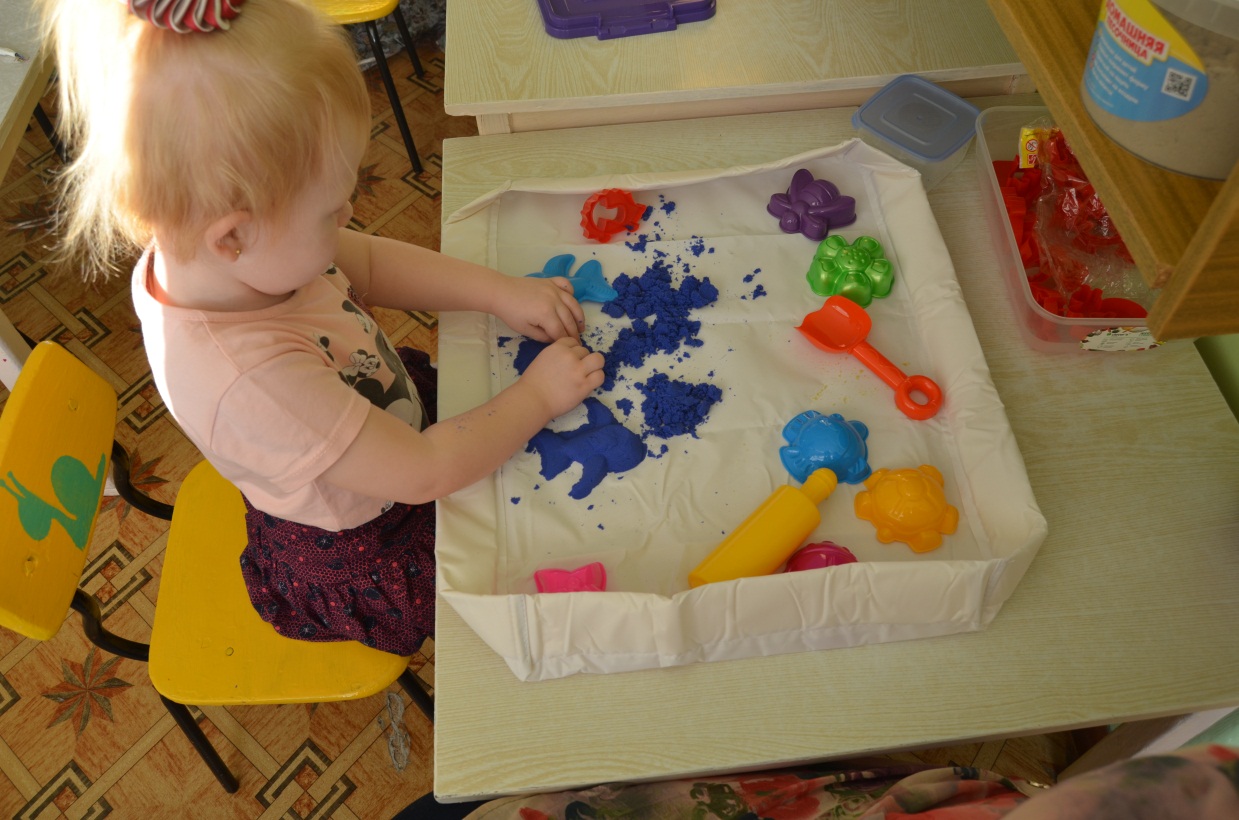 Игра. « Угадай-ка».
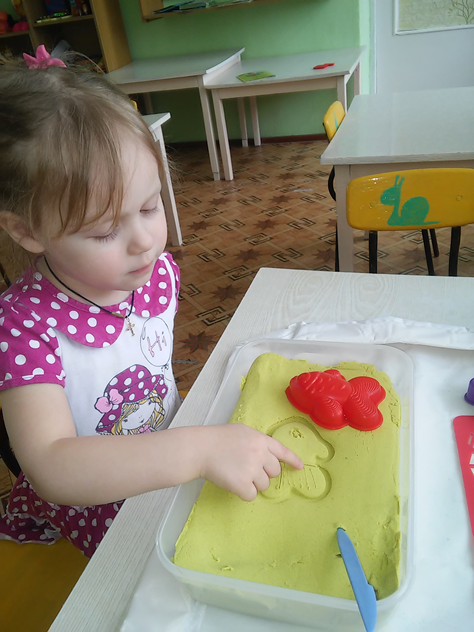 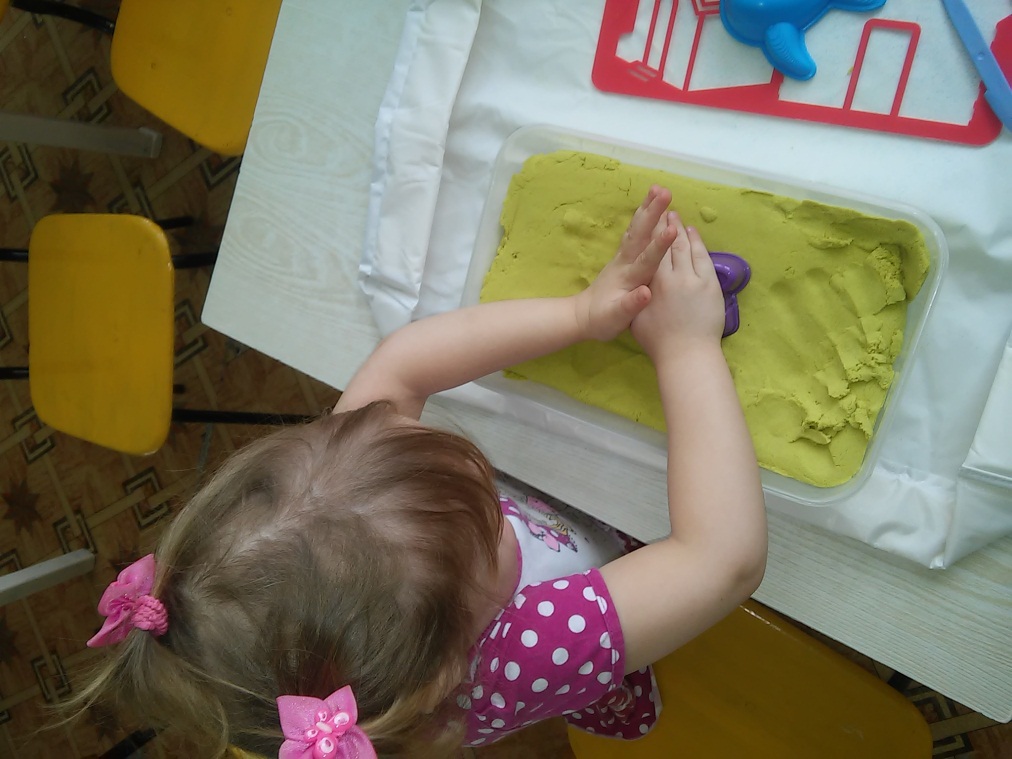 Игра «Найди отличие»  (развивает внимание и наблюдательность)
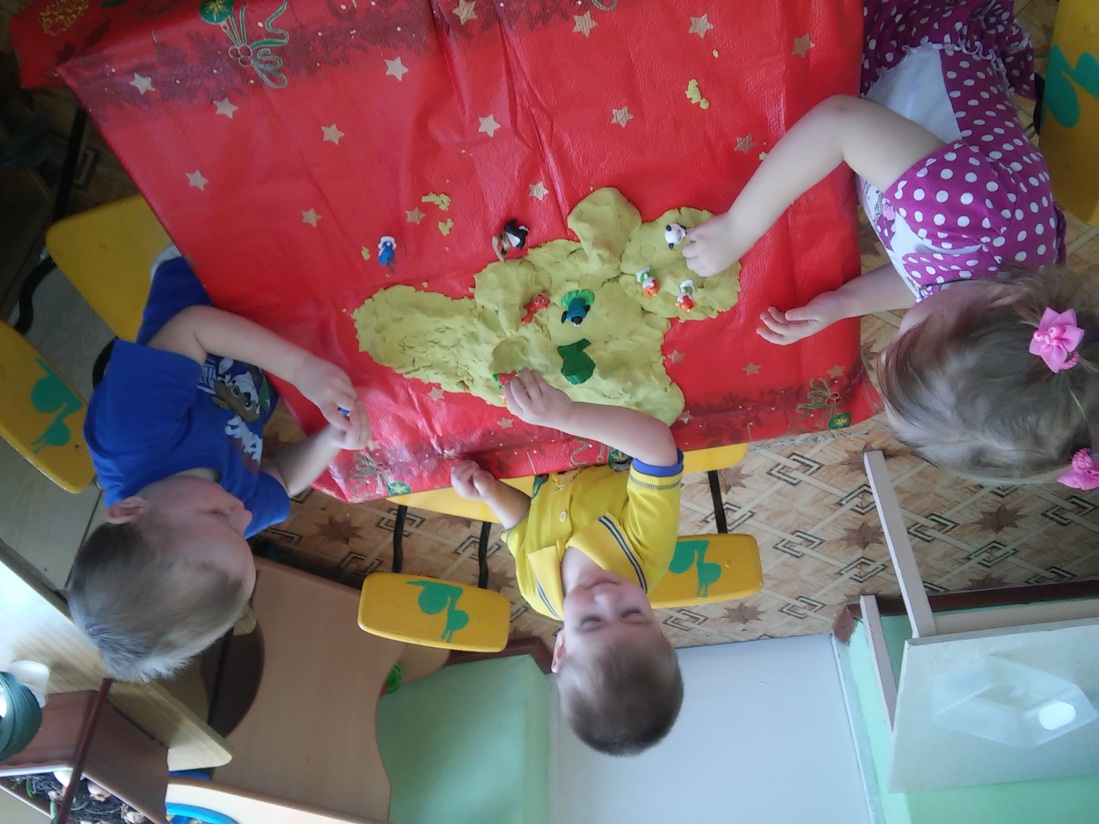 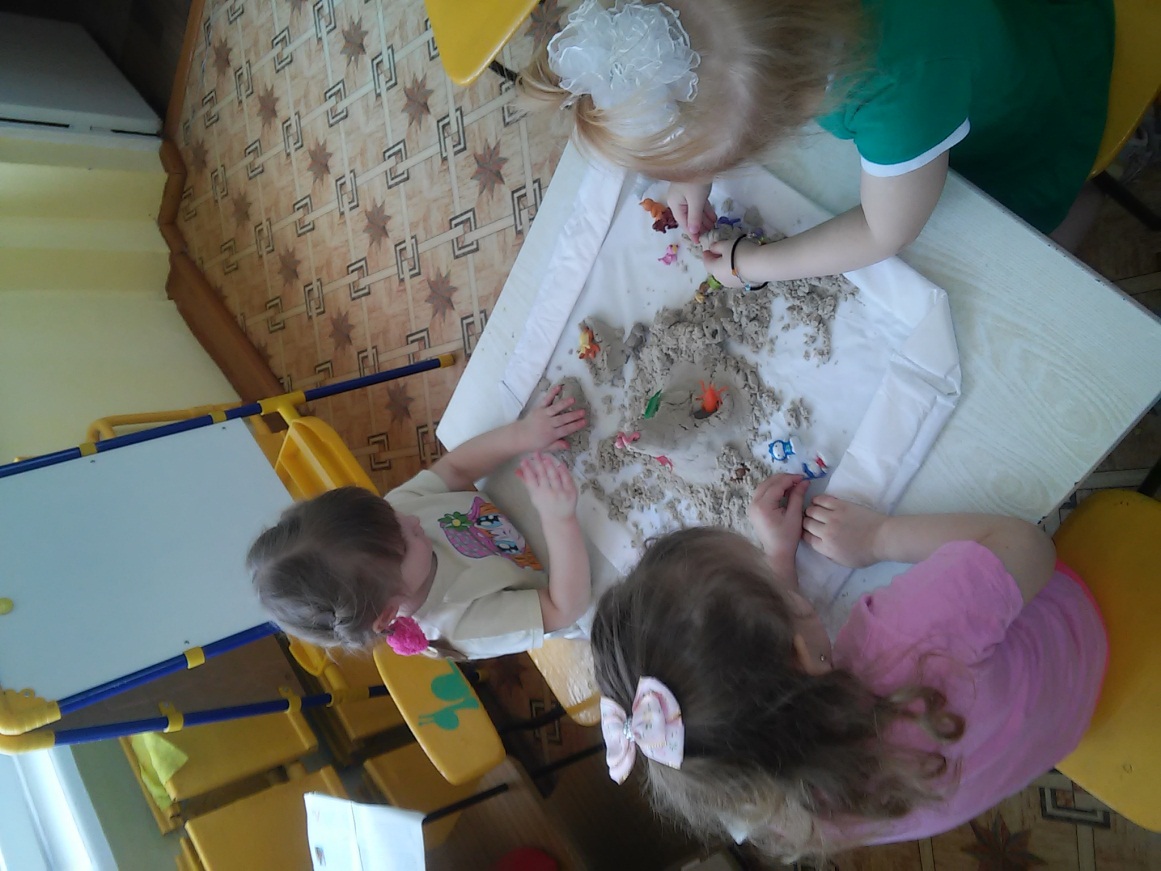 Игра «Цветные острова» (развивает воображение и речь )
Спасибо за внимание
Используемые ресурсы:
http://s018.radikal.ru/i519/1304/3e/4bb97ff07cca.png
http://i022.radikal.ru/1304/0b/005110753ae9.png
http://img-fotki.yandex.ru/get/4126/981986.29/0_833e9_d1cacb4b_orig

Все фотоматериалы   размещены   в презентации с письменного  разрешения родителей
2017г